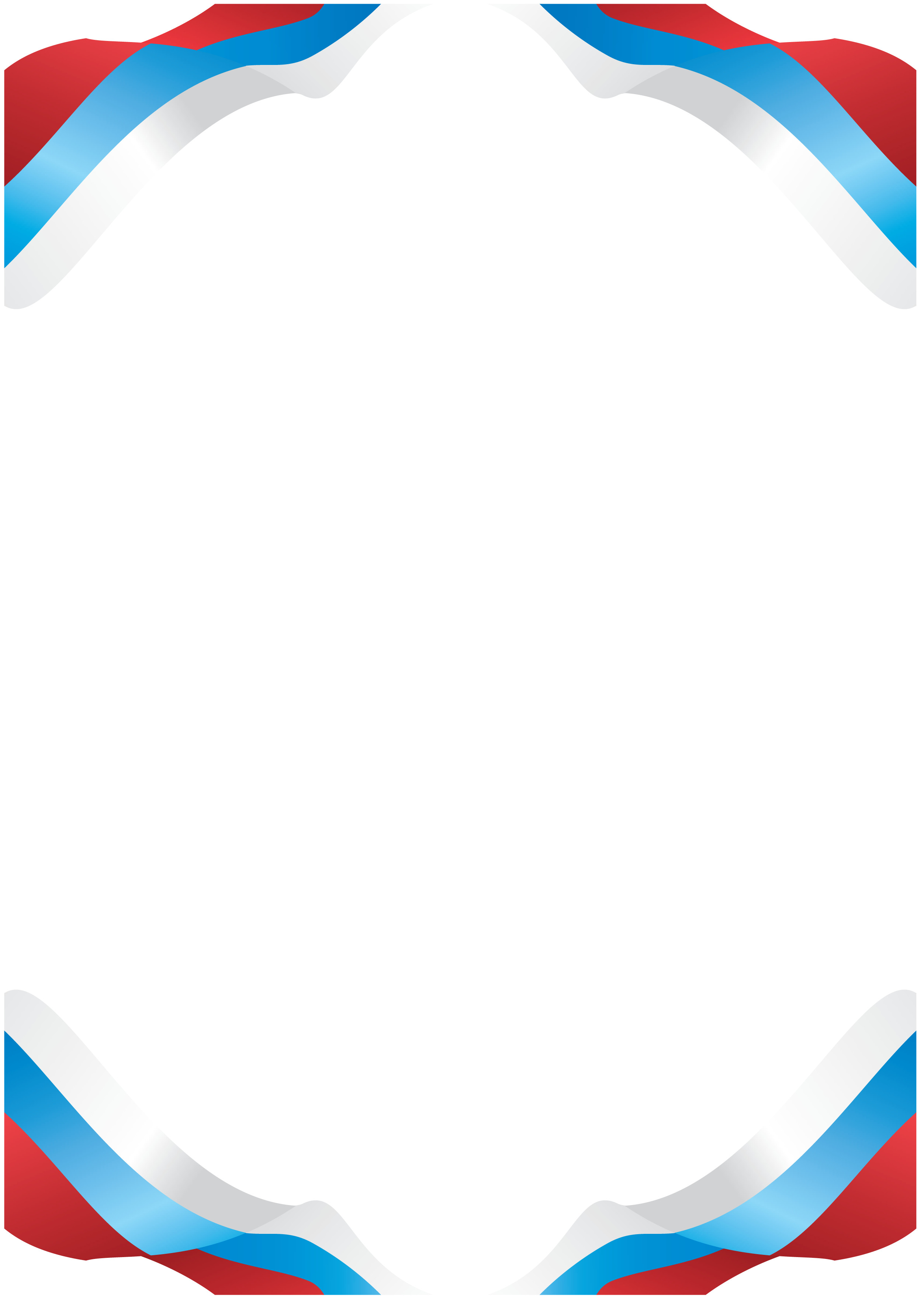 .
«С чего начинается Родина?»
Патриотическое   воспитание  подрастающего поколения – одна из самых актуальных задач нашего времени.
Воспитание   патриотических  чувств у детей дошкольного возраста – одна из задач нравственного  воспитания , включающая в себя воспитание любви к близким людям, к детскому саду, родному поселку и родной стране.
Наиболее сложной является работа по воспитанию любви к родному краю и родной стране. Любовь к родному  поселку, гордость за свою страну имеют огромное значение для развития личности ребенка. Без любви к Родине и уважения ее истории и культуры невозможно воспитать гражданина и патриота своей  Родины, сформировать у детей чувство собственного достоинства, положительные качества личности.
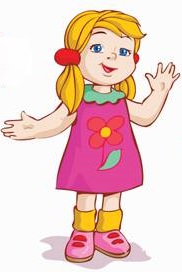 Дети должны понять, что они являются частью народа огромной и богатой страны, что они граждане России, маленькие россияне. Для этого лучше всего знакомить детей с малой родиной – местом, где они живут. Дети должны знать тот район, в котором они живут, видеть красоту тех улиц, по которым проходят каждый день. Затем нужно подводить к пониманию того, что  поселок – часть большой страны, а дети – жители России, ее граждане. 

Гражданин – житель страны, который признает ее законы (правила поведения), потому что он любит свою страну.
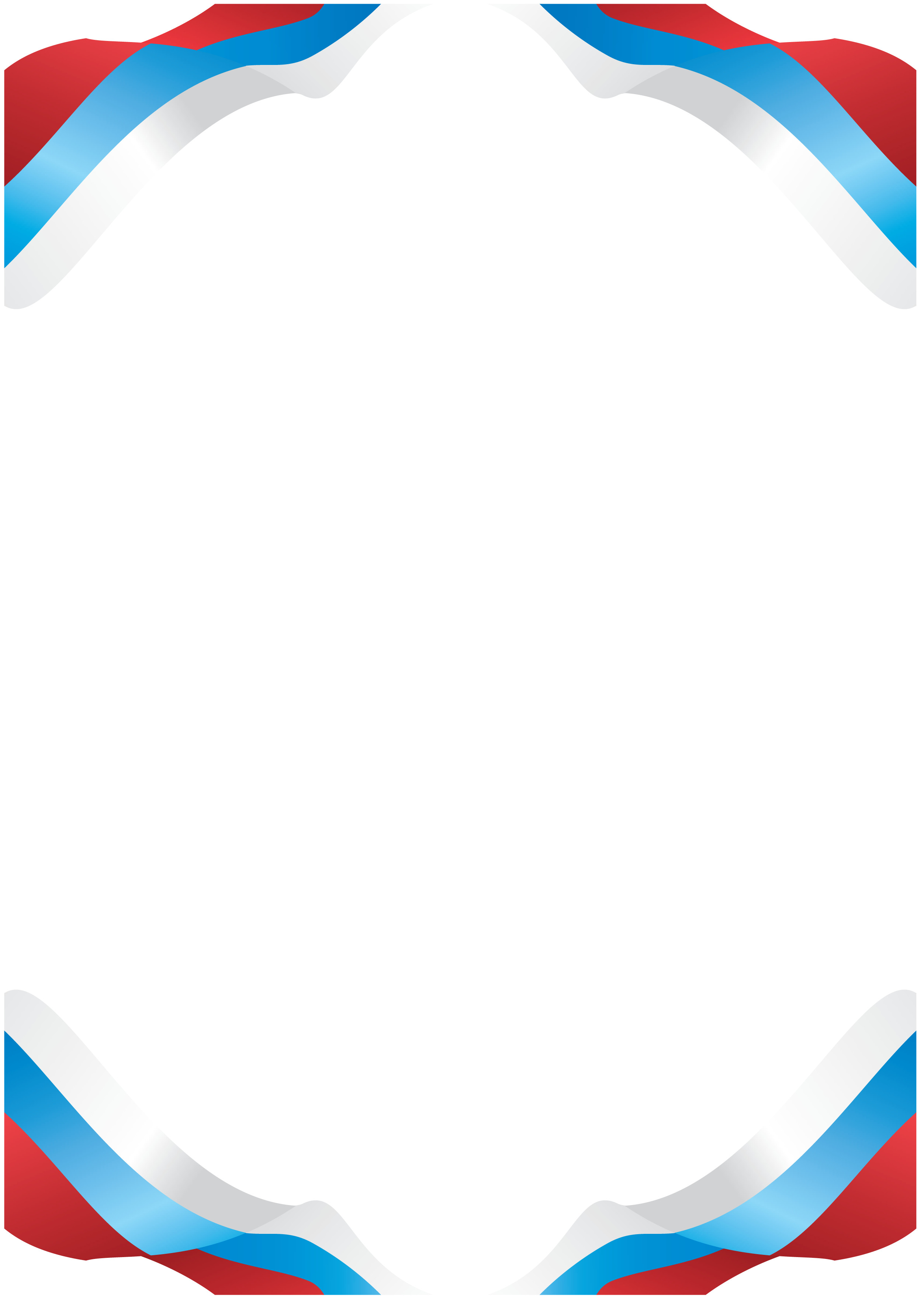 Надо помнить, что  дошкольник  воспринимает окружающую его действительность эмоционально, поэтому  патриотические  чувства к родному городу, родной стране у него проявляются в чувстве восхищения своим городом, своей страной. Именно эти чувства необходимо вызвать в процессе работы по ознакомлению детей с родным поселком  и родной страной.
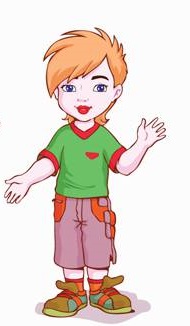 Такие чувства не могут возникнут сами по себе.  Это результат длительного, систематического и целенаправленного воздействия на ребенка. Знакомство дошкольника с родным поселком  и родной страной - процесс длительный и сложный. Он не может проходить от случая к случаю.
Чувство патриотизма включает в себя следующие параметры:
чувство привязанности к местам, где человек родился и вырос;
   уважительное отношение к языку своего народа;
   заботу об интересах родины;
  гордость за социальные и культурные достижения своей страны;
   уважительное отношение к историческому прошлому своего народа,
 его обычаям и традициям;
   стремление посвятить свой труд на благо могущества
                                                                                     и расцвета родины.
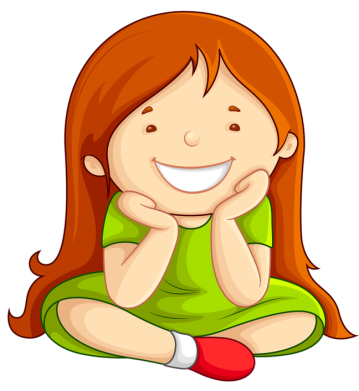 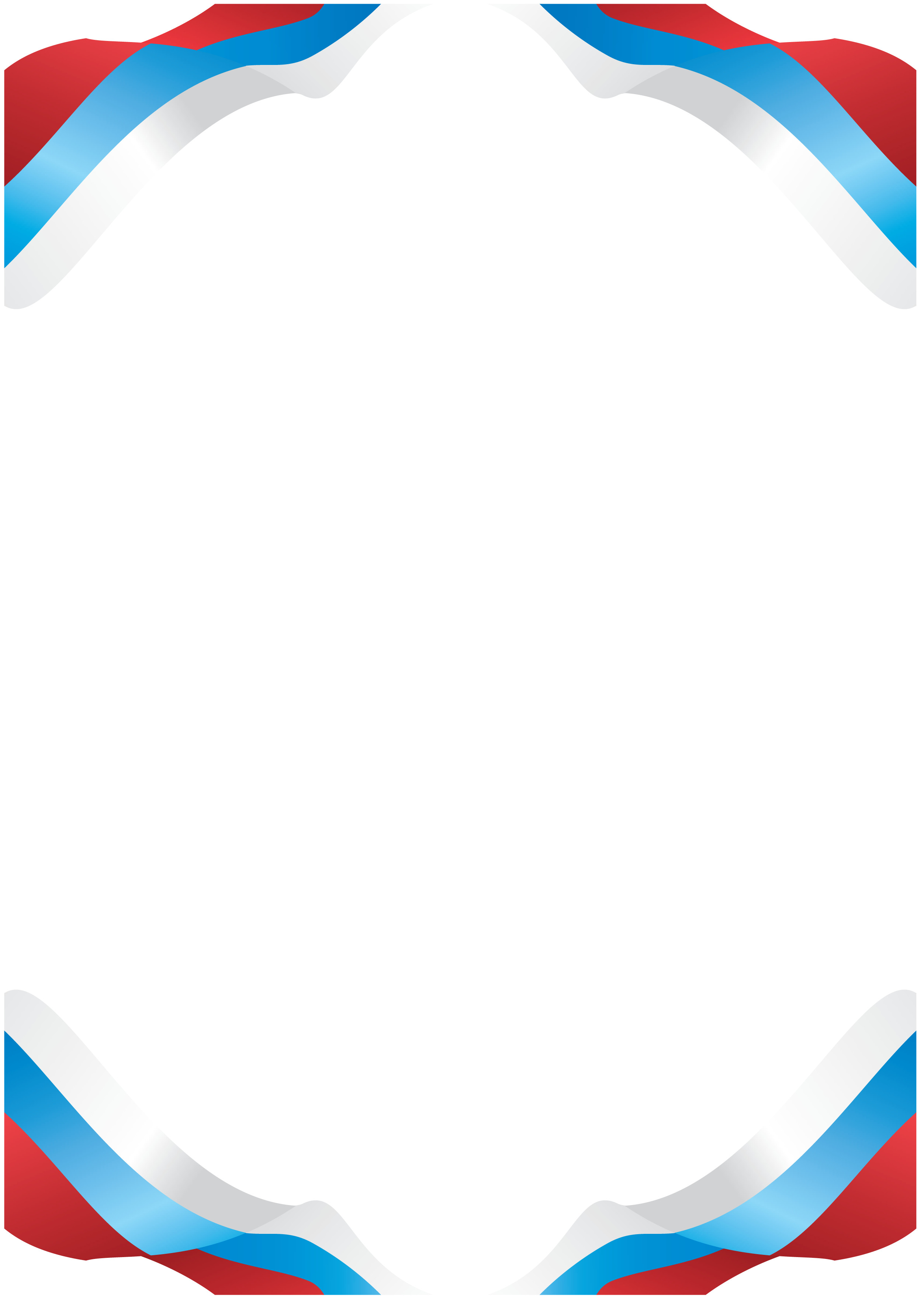 Любой край, область, поселок имеют свои особенности. В каждом месте своя природа, свои традиции и свой быт. Родной поселок... Надо показать ребенку,  что родной поселок  славен своей историей, традициями, достопримечательностями, памятниками.
Какие сведения и понятия о родном  поселке
                                                      способны усвоить дети?
Внимание детей постарше нужно привлечь к объектам, которые расположены на ближайших улицах: школа, кинотеатр, почта, аптека и т.д., рассказать об их назначении, подчеркнуть, что все это создано для удобства людей.
Диапазон объектов, с которыми знакомят  дошкольников   расширяется — это поселок  в целом, его достопримечательности, исторические места и памятники.
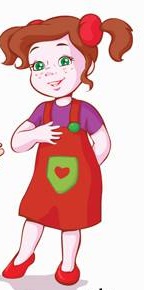 Старший дошкольник должен знать название своего поселка, своей улицы, прилегающих к ней улиц, а также в честь кого они названы. Объясните детям, что у каждого человека есть родной дом и место,  где он родился и живет. Для этого необходимы экскурсии по поселку, на природу, наблюдения за трудом взрослых, где каждый ребенок начинает осознавать, что труд объединяет людей, требует от них слаженности, взаимопомощи, знания своего дела.
В  нравственно-патриотическом   воспитании  огромное значение  
имеет пример взрослых, в особенности же близких людей. На конкретных фактах из жизни старших членов семьи (дедушек и бабушек, участников Великой Отечественной войны, их фронтовых и трудовых подвигов) необходимо привить детям такие важные понятия, как "долг перед Родиной", "любовь к Отечеству", "ненависть к врагу", "трудовой подвиг" и т.д. 
Важно подвести ребенка к пониманию, что мы победили потому, что любим свою Родину.
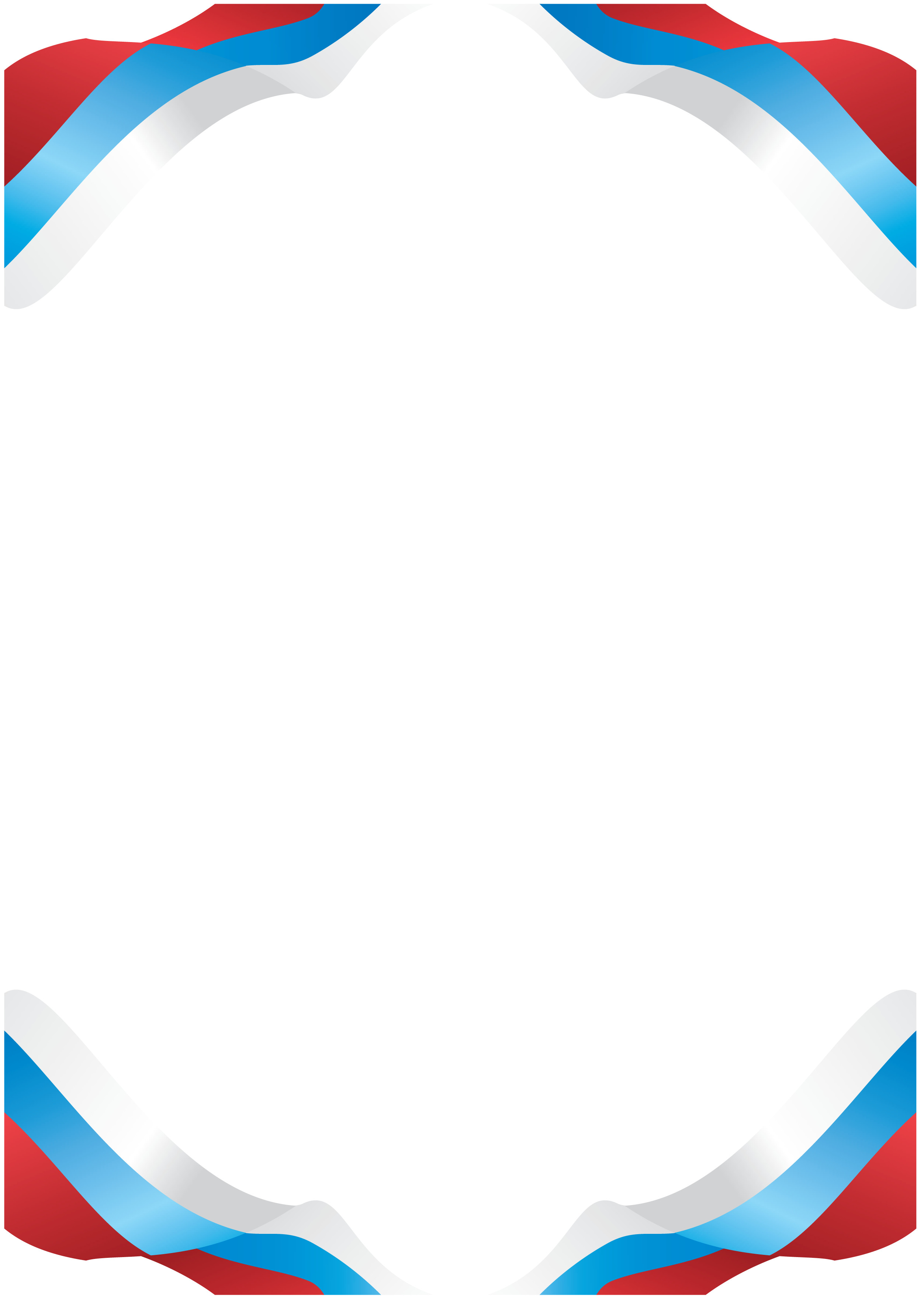